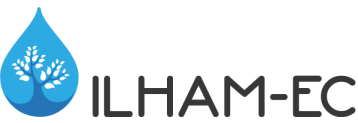 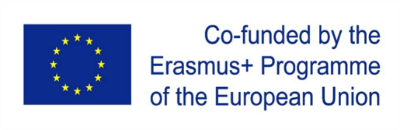 Aristotle University of Thessaloniki
Water Resources Management
Prof. Konstantinos Mattas
Assoc. Prof. Anastasios Michailides
Dr. Christos Mattas, Laboratory and Teaching Staff
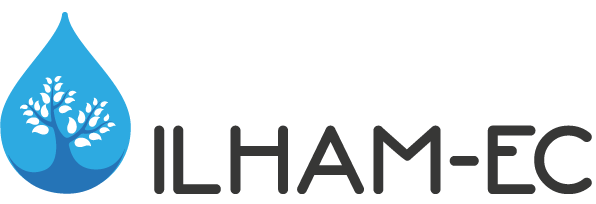 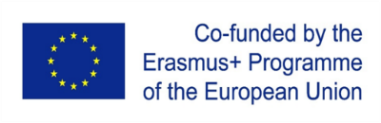 Aristotle University of Thessaloniki
This e-learning module titled “Water resources management” is implemented in the frame of the ILHAM (Interuniversity Learning in Higher Education on Advanced Land Management – Egyptian Country) project  following the provided guidelines. This module is addressed to a multidisciplinary scientific/teaching group, with water resources being their common reference point. Each discipline approaches the issue of the Water Resources Management from a different point of view. 
However, despite the different approaches, it is obvious that a better understanding of the natural processes helps the scientists to comprehend the conceptual model of the area. The latter, could enhance their critical perception of water resources issues and problems and constitutes an additional tool for the design of an Integrated Management Plan and the selection of the appropriate actions and measures that should be implemented. 
Therefore, the first topics of this e-learning module focus on the water cycle and the estimation of the water balance from a hydrogeological point of view. Water balance is presented and explained in detail because it is a key factor for the water resources management. 
Groundwater constitutes the largest resource of fresh water worldwide and is of major importance for Egypt too. Basic hydrogeological terms and principles regarding the aquifers (where groundwater is stored) and the groundwater flow are analyzed. The fundamental aim of this e-learning module is to provide the participants with a common base of understanding the parameters of the hydrological cycle. 
The physical and human activities that determine the water quality are also described, since one of the most significant problems besides reserves shortage is the qualitative degradation that makes the resources inappropriate for many uses.
The above introduction to the general hydrogeological knowledge and principles is required before we emphasize to more specific subjects, methodologies and tools that could be useful for the new proposed master curricula. 
The next topics of the module regard the factors (pressures) that affect the qualitative and quantitative status of the water resources and the remediation measures and techniques.
The module also presents multivariate statistical methods (Factor and Cluster analysis) for the evaluation of the hydrochemical data and methodologies that use as input information hydrogeological data coupled with human activities. The DPSIR and DRASTIC methodology are illustrated.  Moreover a methodological mix of several approaches has been employed in order to investigate the attitudes of the farmers, in a typical Rural Area in Greece (Prefecture of Florina), regarding the use of treated waste water for irrigation purposes.
Finally the module presents some methodologies regarding the socioeconomic impacts of irrigation water projects. 
The teachers are provided with indicative selected literature on specific topics that are included in the module. The amount of available information (scientific literature) on the internet is huge but beyond the purposes of this presentation.
Each slide includes a link or citation so as to help participants to find more information on each analyzed subject. 
The slides are designed in a way that could assist the participant Egyptian teachers in case they would want to use them for their courses. It should be mentioned that the provided learning material is part of the lectures to the post-graduate students of relative disciplines in AUTh.
The module is structured according to the pre-defined teaching time duration, set to max. 10 hours.
“Water  Resources Management”

Structure of the Module
Topic 1: Water cycle- Hydrological Balance
Topic 2: Groundwater-Aquifers
Topic 3: Water Quality-Graphical Presentation-Statistical Methods
Topic 4: Pressures on Water Resources-Impacts-Conservation and Remediation techniques
Topic 5: Methodologies Contributing to Water Resources Management
Topic 6: Waste Water Treatment for Irrigation Purposes
Topic 7: Socioeconomic Impacts
Topic 8: Quiz-Practical Questions
“Water Resources Management”

Structure of the Module
Topic 1: Water cycle- Hydrological Balance
Description of the water cycle
Hydrological balance Equation
Methodology and examples for the calculation of the hydrological balance parameters
"Water Resources Management”

Structure of the Module
Topic 2: Groundwater-Aquifers
Groundwater Vertical  Distribution
Types of Aquifers
Groundwater Flow (basic terms are defined)
Darcy’s Flow
Methodologies for the Determination Hydraulic conductivity
“Water Resources Management”

Structure of the Module
Topic 3: Water Quality-Graphical Presentation-Statistical methods 
Surface and Groundwater Quality Characteristics
Presentation of Hydrochemical Data
Presentation of statistical processes for the evaluation of the hydrochemical analysis results
“Water Resources Management”

Structure of the Module
Topic 4: Pressures on Water Resources-Impacts-Conservation and Remediation techniques
Water Resources Introduction
Main Pressures on Water Resources
Impacts on Water Resources
Conservation and Remediation Techniques
“Water Resources Management”

Structure of the Module
Topic 5: Methodologies Contributing to Water Resources Management

The DPSIR and DRASTIC Methodologies are Presented
“Water Resources Management”

Structure of the Module
Topic 6: Waste Water Treatment for Irrigation Purposes
A potential scenario in which farmers want and can use effectively treated wastewater for irrigation purposes
A case study from a region in Greece is presented.
“Water Resources Management”

Structure of the Module
Topic 7: Socioeconomic Impacts

A methodology is presented in order to:
 to approximate some economic values 
to provide information about it 
to present of some methods for water resource evaluation
the promotion of a more efficient and effective management of irrigation projects
“Water Resources Management”

Structure of the Module
Topic 8: Quiz-Practical Questions

A quiz and practical common questions on water resources are provided in the last topic. They can be used by the teachers as exercises for their students during courses, in order to evaluate the  understanding of the theory